Southern Natural Gas Company2024 Outage Review
August 21st , 2024
Welcome
2
Agenda
Review of current and upcoming notable Outages
August/September/October/November
Unscheduled outages
North System
South System
South Louisiana System
EEC  
The next outage meeting will be on September 18th, 2024, at 1:30PM CST
Contacts
3
Disclaimers
Anticipated Impacts are estimates.  Actual nominations, market demand, weather and pipeline conditions, etc. will determine if, and through what level, restrictions become  necessary.
Unless otherwise stated, all scheduled dates represent gas days as defined in the Southern  Natural Gas Pipeline tariff to mean a period of twenty-four consecutive hours, beginning and ending at 9:00 a.m. (Central Clock Time).
Scheduled dates are subject to change.
Projects may be added, altered, delayed or cancelled.  
SNG will provide notice of such additions or changes via Southern’s electronic bulletin board postings.
Dates as posted on the EBB should be deemed correct in the event of conflicts between the EBB posted dates and dates within this presentation.
4
Color Key for Maps
Yellow
Restrictions are possible
With extended duration, restrictions could be necessary from time to time
Lower than normal pressures may be experienced
Meter(s) affected are noted with (PIN #)
Red
Restrictions are probable
5
Southern Natural Gas Pipeline
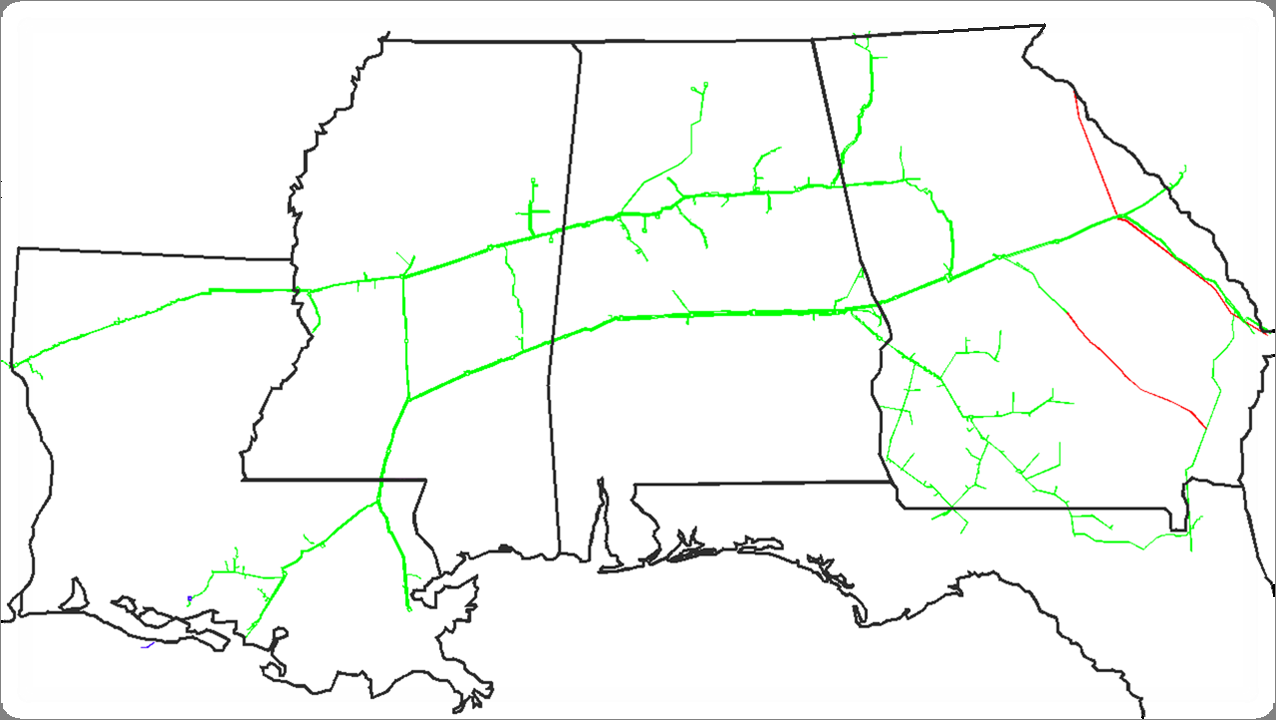 Chattanooga
Rome
SC
North System
Hartwell
Muldon
GA
MS
Bell Mills
Aiken
Tarrant
Elba Express
McConnells
Atlanta
DeArmanville
Pell City
Wrens
Louisville
Providence
Ocmulgee
Reform
Pickens
Hall Gate
Ellerslie
Onward
Auburn
Bear Creek
Thomaston
Elba
Rankin
Selma
Elmore
Holy Trinity
Gallion
Bienville
Bay Springs
South System
York
Riceboro
Enterprise
Logansport
Gwinville
AL
Albany
LA
Brookman
Pearl River
Pavo
South Louisiana
Franklinton
White Castle
FL
Toca
Compressor Station
	Storage Field
	LNG
Shady Side
6
Southern Natural Gas Pipeline
Unscheduled Outage Update
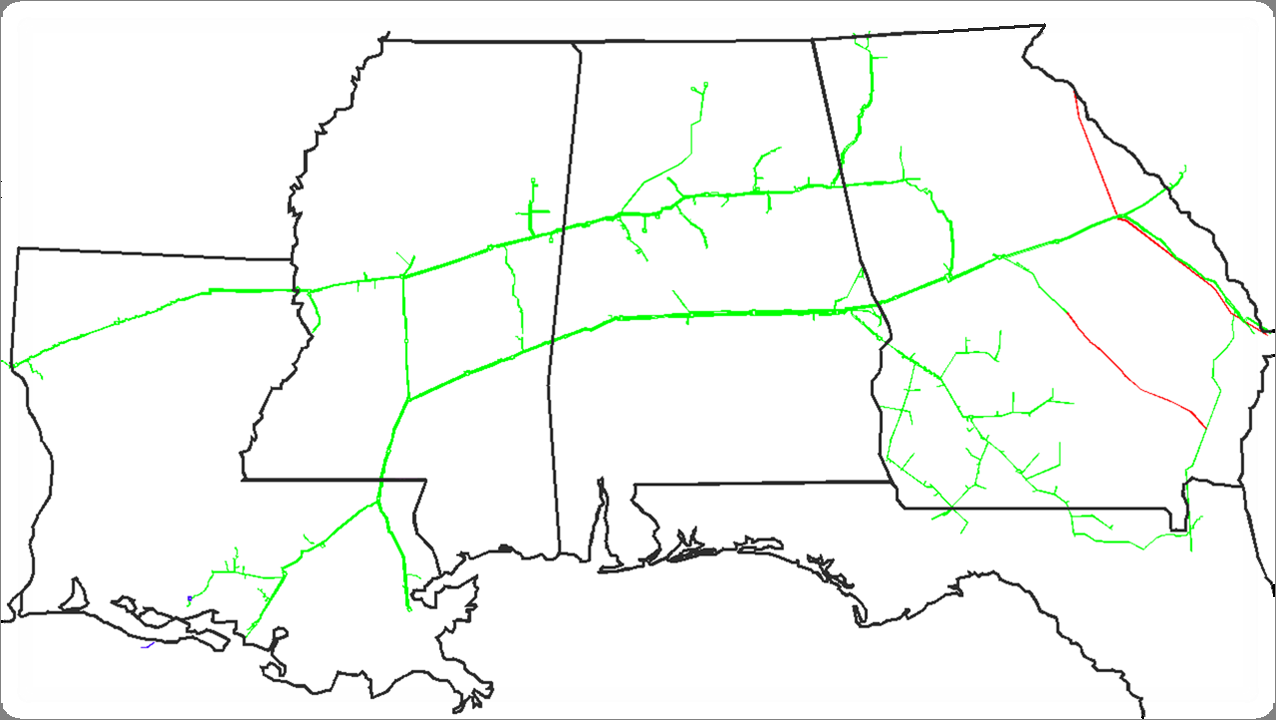 Chattanooga
Unscheduled unit outage
Rankin compressor station
Proj-46102
8-6-24 to 9-1-24
Rome
SC
North System
Hartwell
Muldon
GA
Elba Express
MS
Bell Mills
Aiken
Tarrant
McConnells
Atlanta
DeArmanville
Pell City
Wrens
Louisville
Providence
Ocmulgee
Reform
Pickens
Hall Gate
Ellerslie
Onward
Auburn
Bear Creek
Thomaston
Elba
Rankin
Selma
Elmore
Holy Trinity
Gallion
Bienville
Bay Springs
South System
York
Riceboro
Enterprise
Logansport
Gwinville
AL
Albany
LA
Brookman
Pearl River
Unscheduled unit outage Gallion compressor station 
11-29-23 to 10-31-24
Pavo
South Louisiana
Franklinton
White Castle
FL
Toca
Compressor Station
	Storage Field
	LNG
Shady Side
7
SNG North System Pigging Review
August/September/October/November
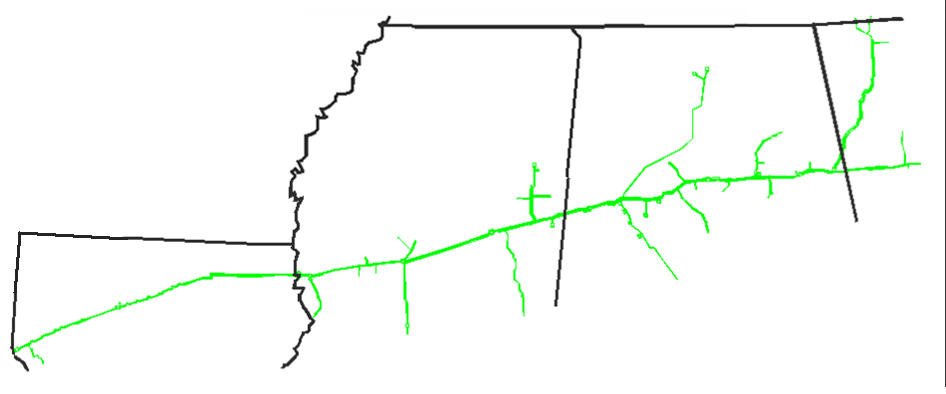 Chattanooga
Huntsville
Rome
AL
Muldon Storage
Atlanta
MS
Tarrant
Bell Mills
Pell City
McConnells
DeArmanville
Reform
Providence
Louisville
GA
Pigging on NMLL
10-1-24 to 10-2-24 
Proj-15346-east of Tarrant
Pickens
Onward
Bear Creek Storage
AL
Logansport
Bienville
Rankin
Pigging on Miss. Chemical line
8-27-24 
Proj-18560-west of Pickens
LA
Pigging on Miss. Chemical LL
8-29-24
Proj-18562-west of Pickens
Compressor Station
	Storage Field
	LNG
Southern will be conducting other general maintenance  during this period
8
SNG North System Maintenance Review
August/September/October/November
Muldon Shut-in test
10-1-24 to 10-7-24
Restrictions first into ISS then CSS-not to exceed 36% of CSS DIQ /DWQ
Chattanooga
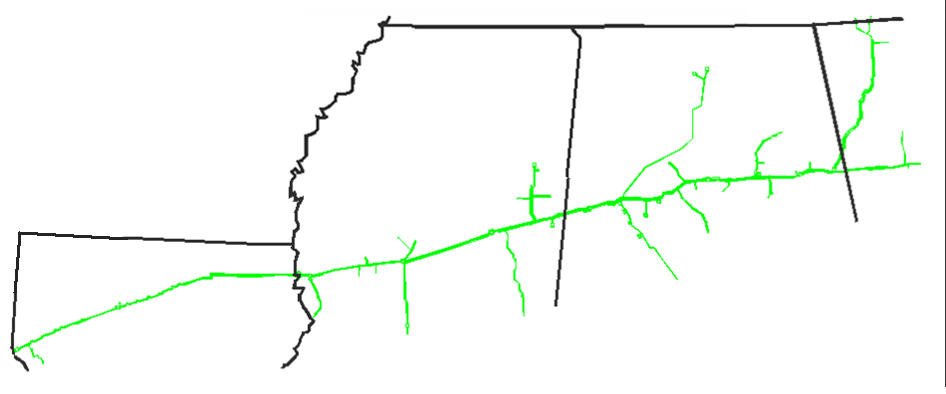 Huntsville
Muldon unit maintenance
9-9-24 to 11-8-24
Rome
AL
Muldon Storage
Atlanta
MS
Tarrant
Bell Mills
Pell City
McConnells
DeArmanville
Reform
Providence
Louisville
GA
Pipeline maintenance Talladega Branch loop line
9-6-24 to 10-25-24
Proj-36904 south of Dearmanville
Pickens
Pipeline maintenance Bessemer Calera line and loop line
5-28-24 to 9-13-24
9-14-24 to 9-18-24
10-15-24 to 10-19-24
10-22-24 to 10-26-24
east of Providence
Onward
Bear Creek Storage
AL
Logansport
Bear Creek Shut-in test
10-15-24 to 9 AM 10-21-24
Restrictions first into ISS then CSS-not to exceed 64% of CSS DIQ /DWQ
Bienville
Rankin
LA
Compressor Station
          Storage Field
9
Southern will be conducting other general maintenance  during this period
SNG North System Maint. Review Cont.
August/September/October/November
Chattanooga
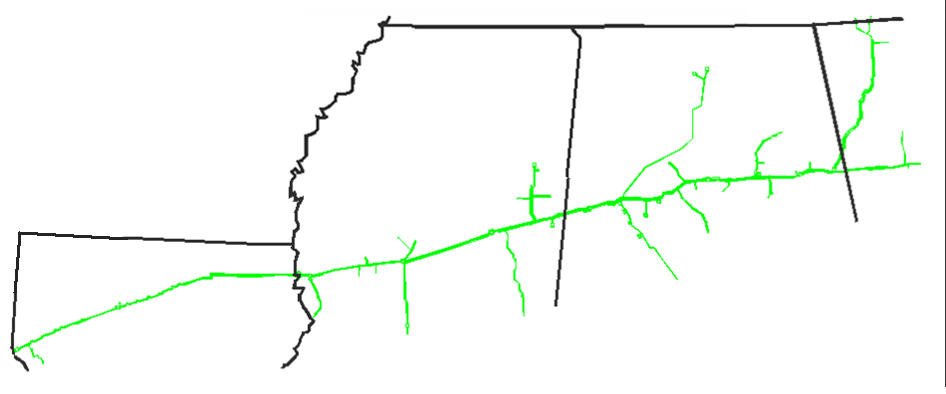 Huntsville
Rome
AL
Muldon Storage
Atlanta
MS
Tarrant
Bell Mills
Pell City
McConnells
DeArmanville
Reform
Providence
Louisville
GA
Pipeline maintenance 2ndNML 
10-10-24 to 10-13-24
Seg. 120 capacity of 652 Mdth/d impacted up to 355 Mdth/d
east of Providence
Pickens
Onward
Bear Creek Storage
AL
Pipeline maintenance 2ndNML 
10-8-24 to 10-16-24
Seg. 400 capacity of 234 Mdth/d impacted up to 84 Mdth/d
Proj-2328  east of Pickens
Logansport
Bienville
Rankin
LA
Compressor Station
          Storage Field
10
Southern will be conducting other general maintenance  during this period
SNG South System Pigging Review
August/September/October/November
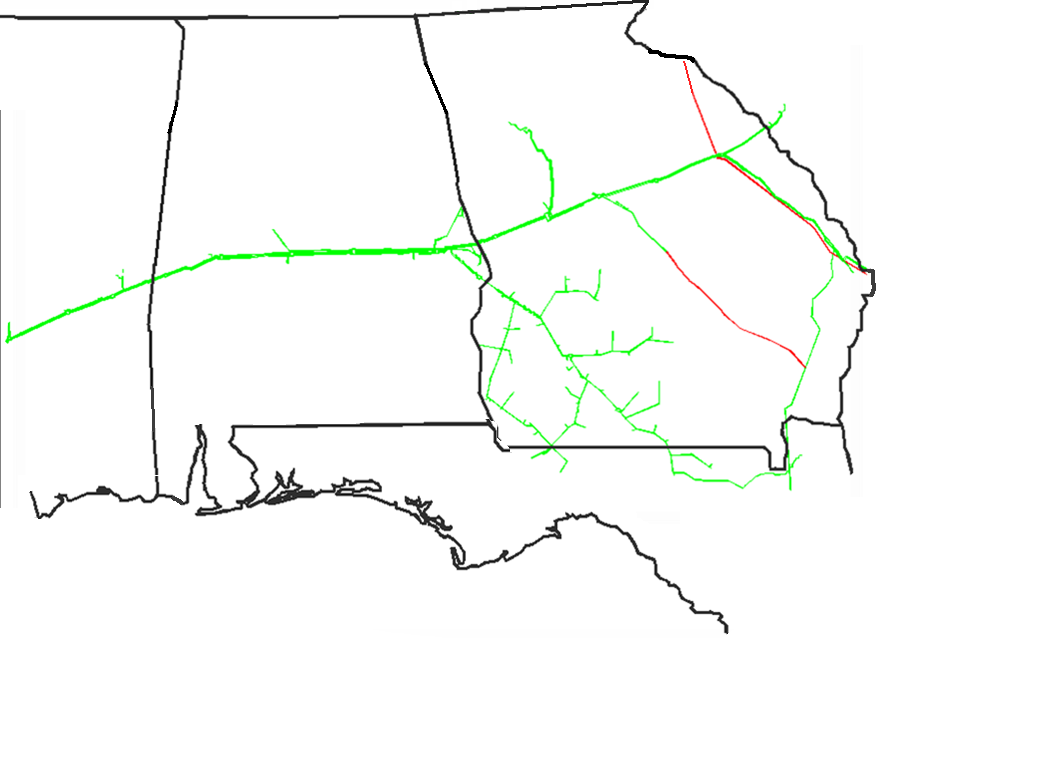 Pigging on Ocmulgee Atlanta line-Ocmulgee to Bass Junction                      9-17-24 to 9-18-24
MS
Pigging on SMLL                 9-24-24
Proj-18931 west of Ellerslie
Hartwell
Aiken
Atlanta
Wrens
GA
Ocmulgee
AL
Hallgate
Ellerslie
Auburn
Thomaston
Elba
Riceboro
Pigging on North Terrell line 6                                     9-4-24 to 9-7-24 
Exact date TBD
Proj-15224 south of Holy Trinity
Elmore
Selma
Holy Trinity
Gallion
York
Enterprise
Bay Springs
Albany
Gwinville
Brookman
Pavo
Compressor Station
	Storage Field
	LNG
Southern will be conducting other general maintenance  during this period
11
SNG South System Maintenance Review
August/September/October/November
Pipeline maintenance SML
9-9-24 to 9-18-24
We do not anticipate an impact to customers
Proj-2496B
east of Ocmulgee
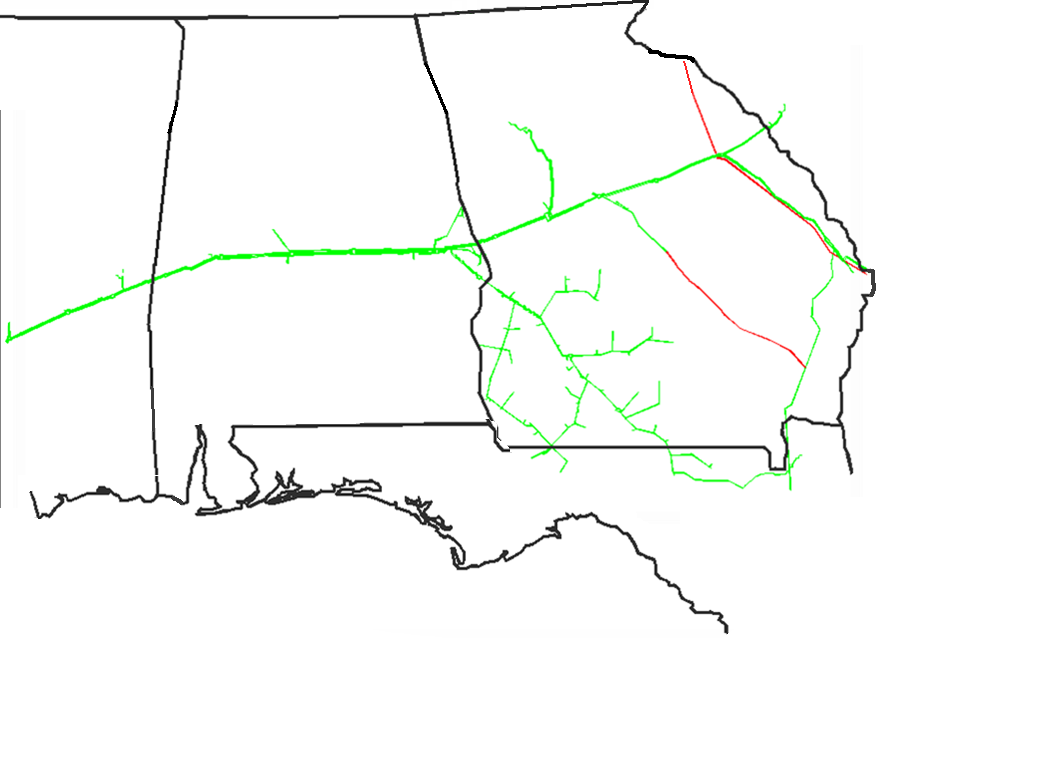 MS
Gallion unit maintenance
9-23-24 to 9-24-24 
Seg. 440 capacity of 2,300 Mdth/d impacted 265 Mdth/d
Hartwell
Aiken
Atlanta
Wrens
GA
Gwinville unit maintenance Proj-52677
8-12-24 to 9-11-24 
Seg. 390 capacity of 1,607 Mdth/d impacted 30 Mdth/d
Ocmulgee
AL
Hallgate
Ellerslie
Auburn
Thomaston
Rincon
Elba
Riceboro
Elmore
Gallion
Selma
Holy Trinity
Thomaston unit outage 
5-23-24 to 9-30-24
Seg. 490 Cap. Of 1,535 Mdth/d impacted 170 Mdth/d
York
Elmore unit maintenance
9-25-24 to 9-26-24
Seg. 460 capacity of 2,293 Mdth/d impacted 450 Mdth/d
Enterprise
Bay Springs
Holy Trinity station outage 
10-7-24 to 10-12-24
Seg. 655 Cap. of 127 Mdth/d impacted 37 Mdth/d
Albany
Gwinville
Brookman
Pavo
Compressor Station
	Storage Field
	LNG
Southern will be conducting other general maintenance  during this period
12
SNG South System Maint. Review cont.
August/September/October/November
Pipeline maintenance
TG2ndLL
10-7-24 to 10-16-24
north of Thomaston
Proj-231009
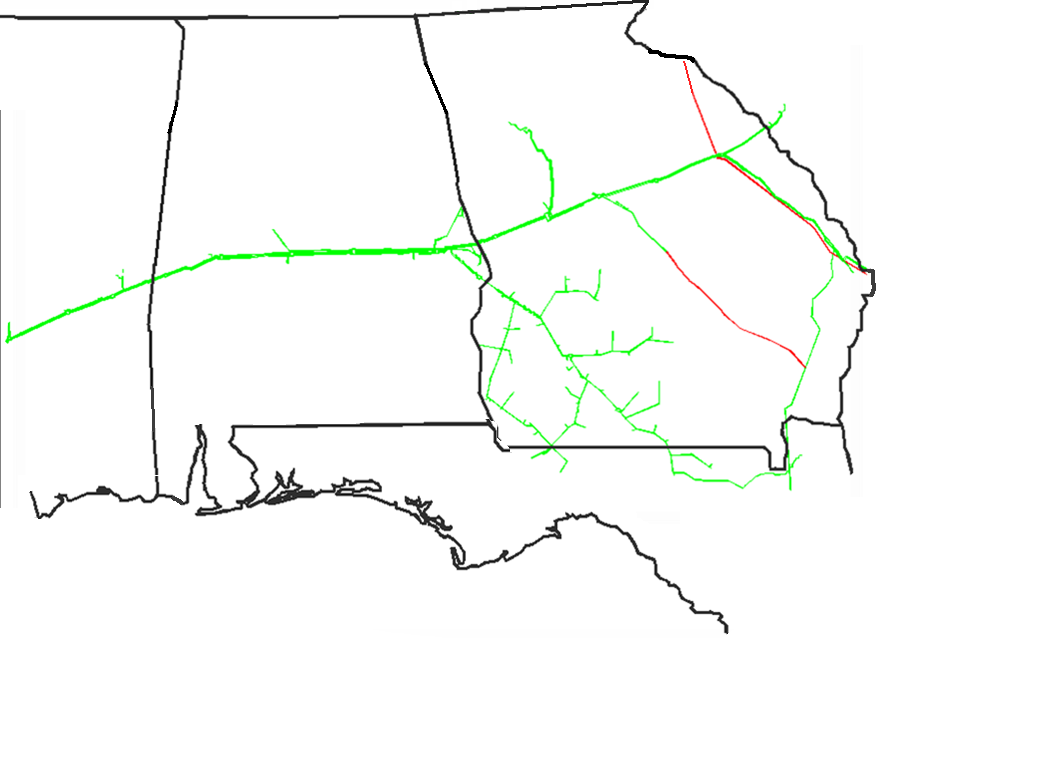 MS
Elmore unit maintenance
10-17-24 
Seg. 460 capacity of 2,293 Mdth/d impacted 450 Mdth/d
Hartwell
Aiken
Atlanta
Gallion unit maintenance
10-15-24 
Seg. 440 capacity of 2,300 Mdth/d impacted 445 Mdth/d
Wrens
GA
Ocmulgee
AL
Hallgate
Ellerslie
Auburn
Thomaston
Rincon
Elba
Riceboro
Elmore
Gallion
Auburn unit maintenance
10-7-24 to 10-8-24
Seg. 460 capacity of 2,293 Mdth/d impacted 340 Mdth/d
Selma
Holy Trinity
Selma station maintenance
10-1-24 to 10-28-24
Seg. 460 capacity of 2,273 Mdth/d impacted 265 Mdth/d
Proj-2593
York
Enterprise
York station maintenance
10-14-24 
Seg. 430 capacity of 2,306 Mdth/d impacted 340 Mdth/d
Bay Springs
Albany
Gwinville
Brookman
Auburn unit maintenance
10-18-24 
Seg. 460 capacity of 2,293 Mdth/d impacted 340 Mdth/d
Pavo
York unit maintenance
10-23-24 to 10-24-24 
Seg. 430 capacity of 2,306 Mdth/d impacted 340 Mdth/d
Compressor Station
	Storage Field
	LNG
Southern will be conducting other general maintenance  during this period
13
SNG South Louisiana System Pigging Review
August/September/October/November
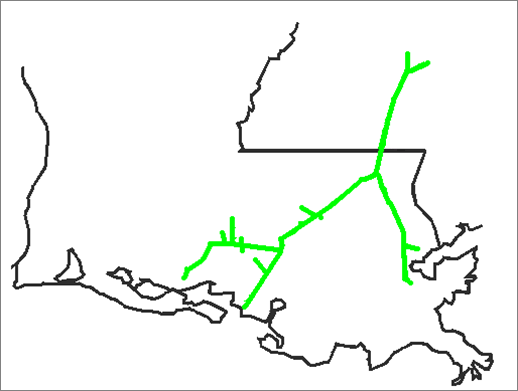 Gwinville
Pearl River
MS
LA
Franklinton
West Leg
White Castle
Toca
East Leg
Shadyside
Compressor Station
          Storage Field
Southern will be conducting other general maintenance  during this period
14
SNG South Louisiana System Maint. Review
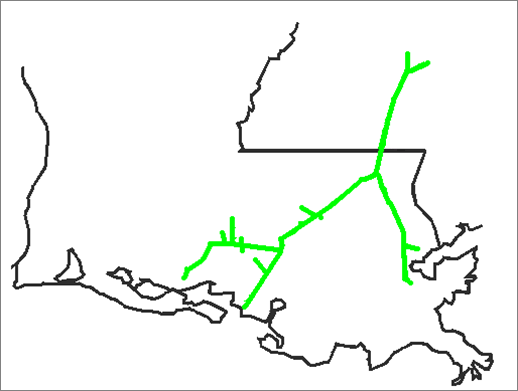 August/September/October/November
Pipeline maintenance
FGLL
8-19-24 to 8-26-24
 Seg. 370 cap. 1,123 Mdth/d impacted 150 Mdth/d north of Pearl River
Gwinville
Pearl River
Pearl River station outage
9-20-24 to 10-4-24
Seg. 370 cap. of 1,123 Mdth/d impacted 280 Mdth/d
MS
Pipeline maintenance
FG2ndLL
8-29-24 to 9-6-24
 Seg. 370 cap. 1,123 Mdth/d impacted 160 Mdth/d north of Pearl River
LA
Franklinton
West Leg
White Castle
Franklinton unit maintenance
8-12-24 to 8-30-24
Toca
East Leg
Shadyside
Compressor Station
          Storage Field
Southern will be conducting other general maintenance  during this period
15
SNG South Louisiana System Maint. Review Cont.
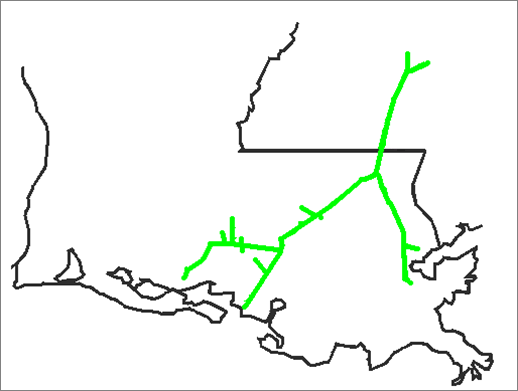 August/September/October/November
Pipeline maintenance on WCFLL 
10-4-24 to 11-1-24
 Seg. 350 cap. 735 Mdth/d impacted 200 Mdth/d
Proj-2861-north of White Castle
Gwinville
Pipeline maintenance on FGL
9-13-24 to 10-3-24
Seg. 370 cap. of 1,123 Mdth/d impacted 180 Mdth/d 
south of Pearl River
Pearl River
MS
LA
Pipeline maintenance
DLFL
9-4-24 to 9-14-24
 Seg. 350 cap. 735 Mdth/d impacted 115 Mdth/d
9-15-24 to 10-3-24
Seg. 350 cap. 735 Mdth/d impacted 15 Mdth/d
Proj-2754-north of White Castle
Franklinton
Pipeline maintenance on FGLL
10-11-24 to 10-18-24
Seg. 370 cap. of 1,123 Mdth/d impacted 190 Mdth/d
south of Pearl River
West Leg
White Castle
Pipeline maintenance on FG2ndLL
10-18-24 to 10-25-24
Seg. 370 cap. of 1,123 Mdth/d impacted 200 Mdth/d
south of Pearl River
Toca
East Leg
Shadyside
Compressor Station
          Storage Field
Southern will be conducting other general maintenance  during this period
16
EEC Line
August/September/October/November
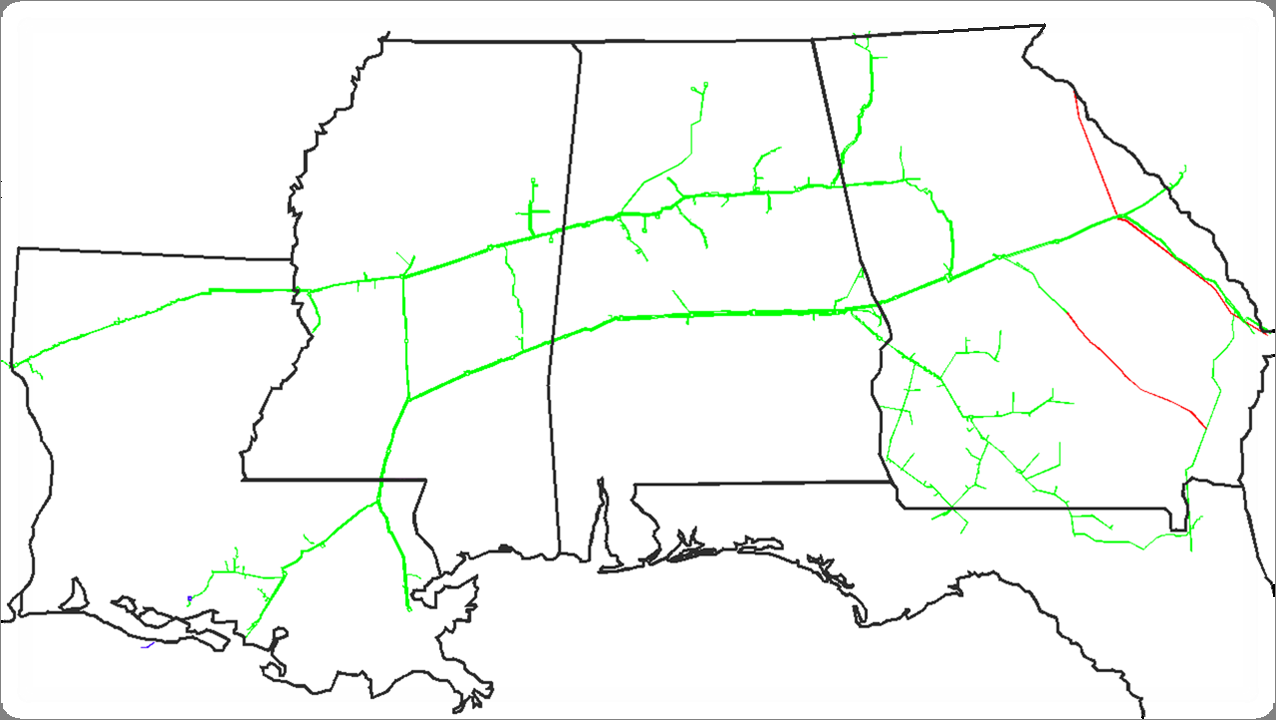 Rome
SC
North System
Hartwell
Muldon
GA
MS
Bell Mills
Aiken
Tarrant
McConnells
Elba Express
Atlanta
Reform
DeArmanville
Hall Gate
Wrens
Pell City
Providence
Louisville
Ocmulgee
Pickens
Ellerslie
Onward
Auburn
Bear Creek
Thomaston
Elba
Rankin
Selma
Elmore
Bay Springs
Gallion
Holy Trinity
South System
York
Bienville
Riceboro
Enterprise
Gwinville
AL
Albany
LA
Brookman
Pearl River
Pavo
South Louisiana
Franklinton
White Castle
FL
Toca
Shady Side
17
SNG North System Pigging Review
Remainder of year
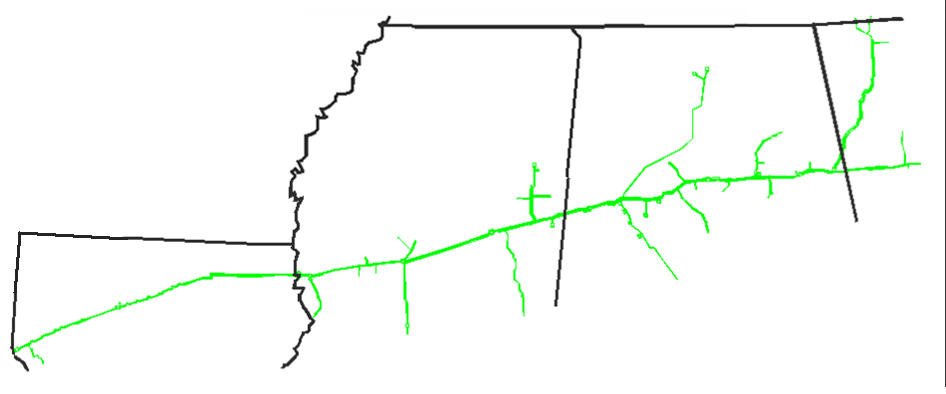 Chattanooga
Huntsville
Rome
AL
Muldon Storage
Atlanta
MS
Tarrant
Bell Mills
Pell City
McConnells
DeArmanville
Reform
Providence
Louisville
GA
Pickens
Onward
Bear Creek Storage
AL
Logansport
Bienville
Rankin
LA
Compressor Station
          Storage Field
Southern will be conducting other general maintenance  during this period
18
SNG North System Maint. Review
Remainder of year
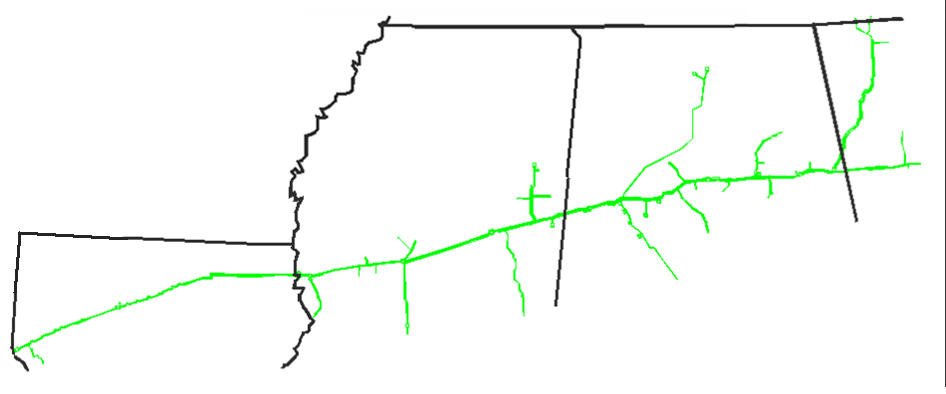 Huntsville
Rome
AL
Muldon Storage
Atlanta
MS
Tarrant
Bell Mills
Pell City
McConnells
DeArmanville
Reform
Providence
Louisville
GA
Pickens
Onward
Bear Creek Storage
AL
Logansport
Bienville
Rankin
LA
Compressor Station
	Storage Field
	LNG
Southern will be conducting other general maintenance  during this period
19
SNG South System Pigging Review
Remainder of year
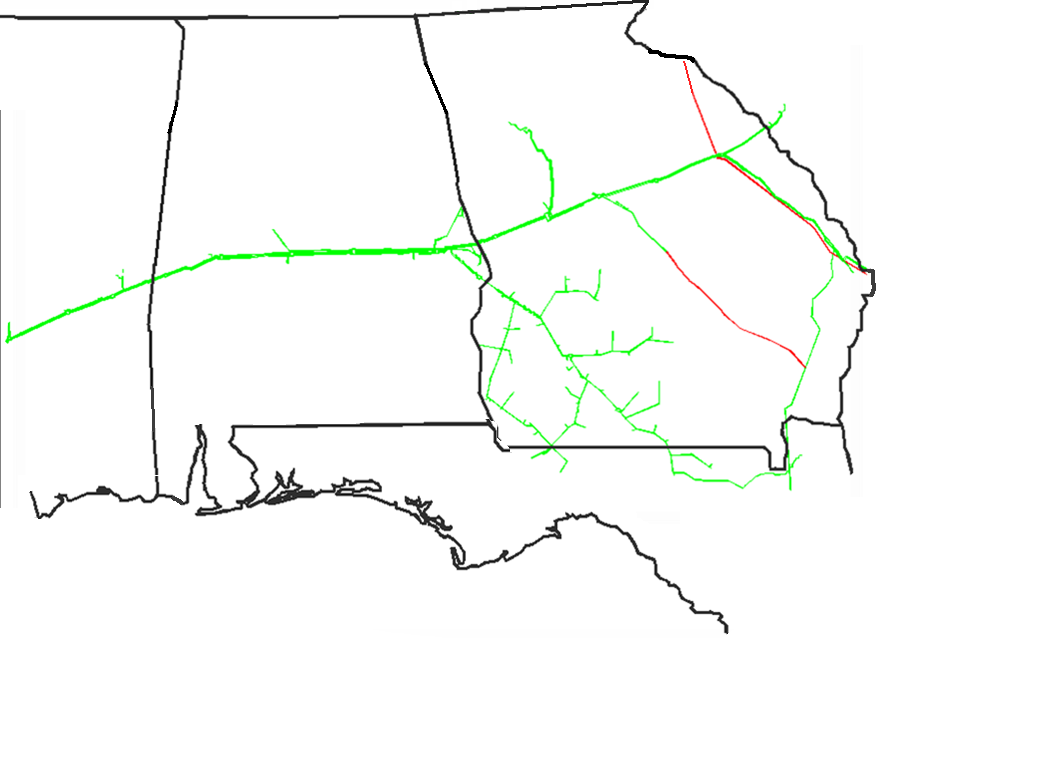 MS
Hartwell
Aiken
Atlanta
Elba Express
Wrens
GA
Ocmulgee
AL
Hallgate
Ellerslie
Auburn
Thomaston
Elba
Riceboro
Elmore
Selma
Holy Trinity
Gallion
York
Enterprise
Bay Springs
Albany
Gwinville
Brookman
Pavo
Compressor Station
	Storage Field
	LNG
Southern will be conducting other general maintenance  during this period
20
SNG South System Maint. Review
Remainder of year
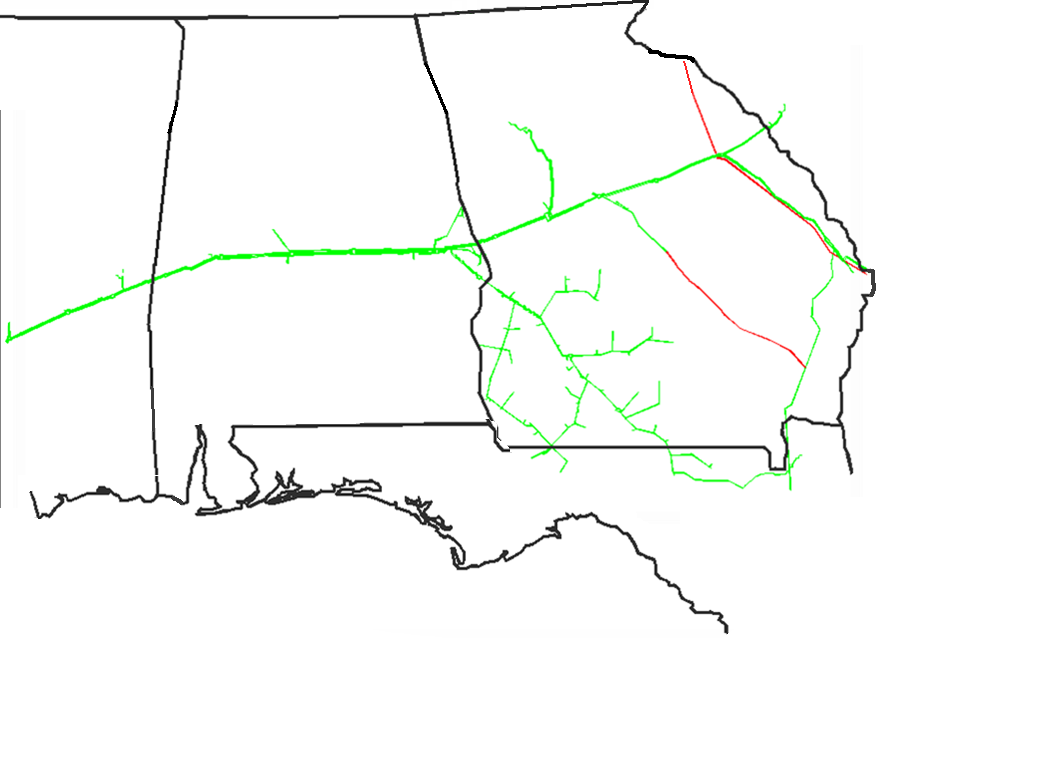 MS
Hartwell
Aiken
Atlanta
Elba Express
Wrens
GA
Ocmulgee
Hallgate
AL
Ellerslie
Auburn
Thomaston
Elba
Gallion
Selma
Elmore
Riceboro
York
Holy Trinity
Enterprise
Bay Springs
Gwinville
Albany
Brookman
Pavo
Compressor Station
	Storage Field
	LNG
Southern will be conducting other general maintenance  during this period
21
SNG South Louisiana System Pigging Review
Remainder of year
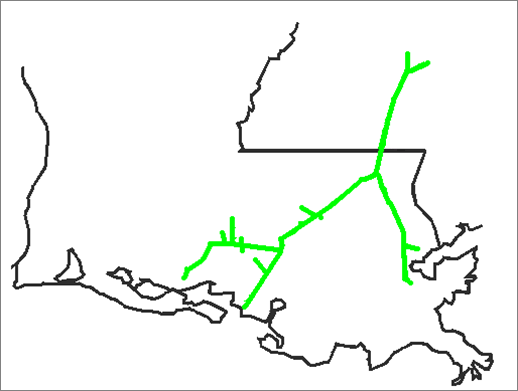 Gwinville
Pearl River
MS
LA
Franklinton
West Leg
White Castle
Toca
East Leg
Compressor Station
          Storage Field
Shadyside
Southern will be conducting other general maintenance  during this period
22
SNG South Louisiana System Maint. Review
Remainder of year
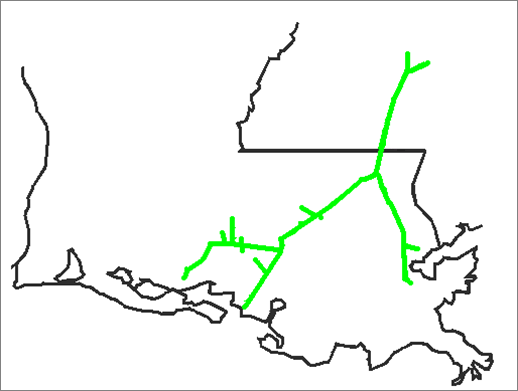 Gwinville
Pearl River
MS
Pipeline maintenance on WCFLL
11-4-24 to 11-30-24
Proj-2861-north of White Castle
LA
Franklinton
West Leg
White Castle
Toca
East Leg
Shadyside
Compressor Station
          Storage Field
Southern will be conducting other general maintenance  during this period
23
EEC Line
Remainder of year
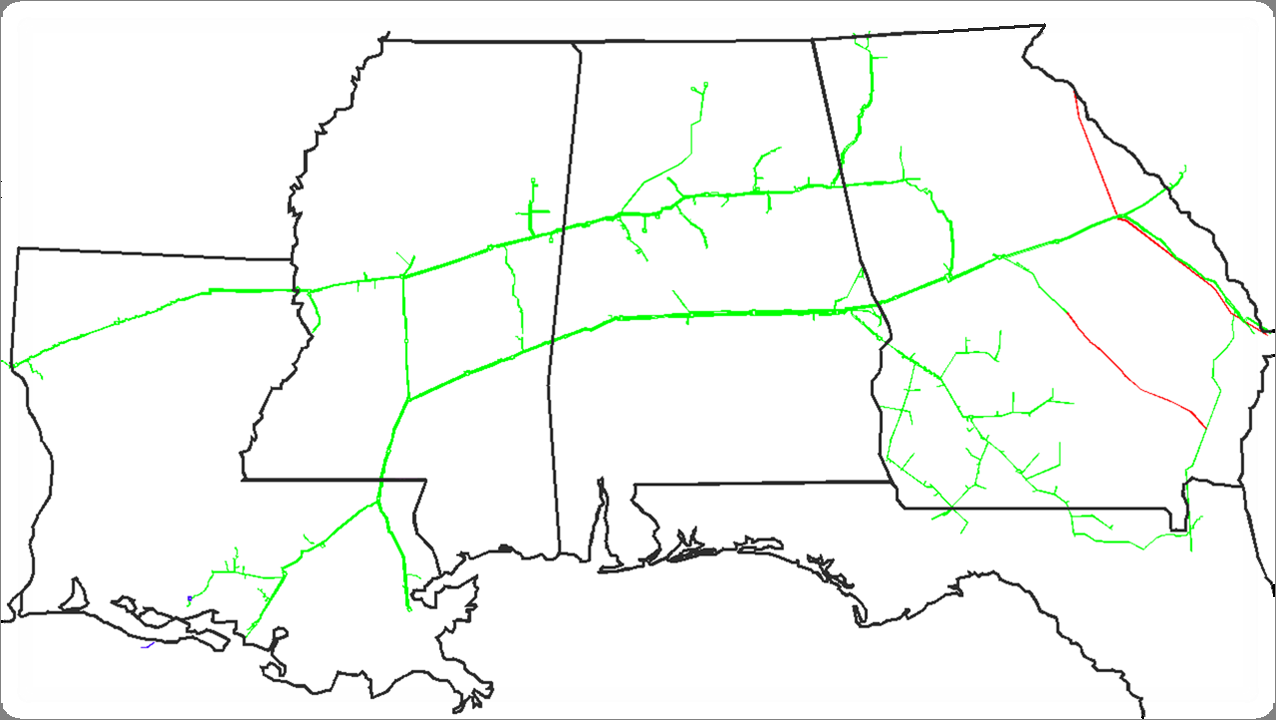 Chattanooga
Rome
SC
North System
Hartwell
Muldon
GA
MS
Bell Mills
Aiken
Tarrant
McConnells
Elba Express
Atlanta
Reform
DeArmanville
Hall Gate
Wrens
Pell City
Providence
Louisville
Ocmulgee
Pickens
Ellerslie
Onward
Auburn
Bear Creek
Thomaston
Elba
Rankin
Selma
Elmore
Bay Springs
Gallion
Holy Trinity
South System
York
Bienville
Riceboro
Enterprise
Gwinville
AL
Albany
LA
Brookman
Pearl River
Pavo
South Louisiana
Franklinton
White Castle
FL
Toca
Compressor Station
	Storage Field
	LNG
Shady Side
24
Gas Control Contacts
Skyler Spyker – Manager                                           
  (713) – 420 – 2386 (office)
  (806)-470-7743 (cell)
skyler_spyker@kindermorgan.com

Kal Dankovich – Outage Coordinator 
   (205) – 533 – 4795 (cell) 
kalman_dankovich@kindermorgan.com


Mario Murillo – Outage Coordinator 
   (281) – 753 – 6530 (cell) 
mario_murillo@kindermorgan.com

 
Jimmy Reese – Lead Controller  
   (205) – 577 – 3204 (cell) 
jimmy_reese@kindermorgan.com

Darren LaPoint – Lead Controller  
   (713) – 927 – 3894 (cell) 
darren_lapoint@kindermorgan.com
25
Questions?
26